Презентация
 о
теории потребностей по МАСЛОУ.
Подготовила учитель биологии
 высшей категории
 школы - лицей №8 
с классами для одарённых детей 
города Павлодара
 Синицыны Ирина Юрьевна
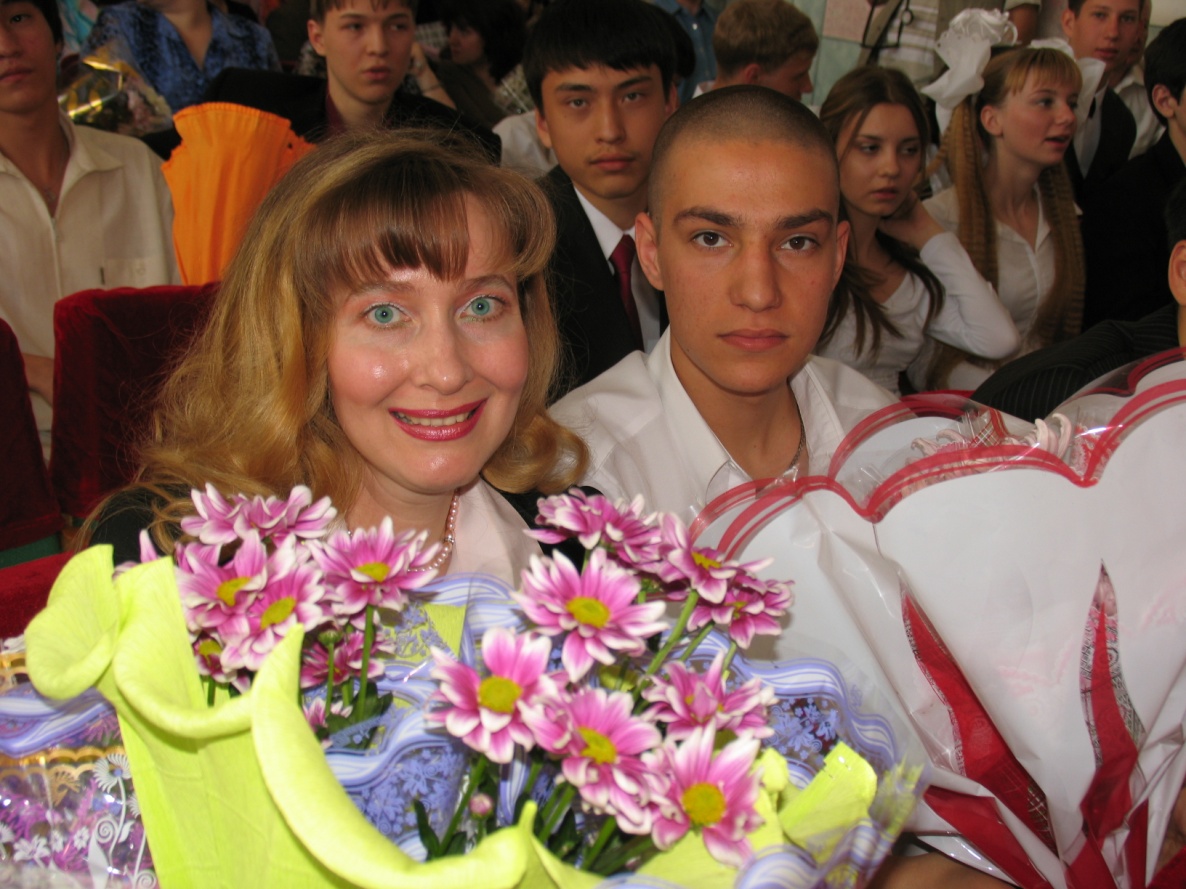 Пирамида потребностей по Абрахаму Маслоу.
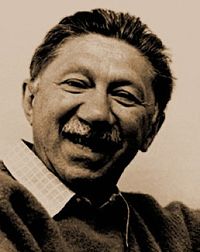 Маслоу, Абрахам Харольд
Абрахам Маслоу (Авраам Маслов)
 Abraham Maslow
 Дата рождения:  1 апреля 1908  Место рождения:  Бруклин, Нью-Йорк Дата смерти: 8 июня 1970 (62 года)
 Место смерти: Менло-Парк, Калифорния  Научная сфера:  психология, основатель гуманистической психологии
«Я совершенно убежден, что человек живет хлебом единым только в условиях, когда хлеба нет,— разъяснял Маслоу.— Но что случается с человеческими стремлениями, когда хлеба вдоволь и желудок всегда полон? Появляются более высокие потребности, и именно они, а не физиологический голод, управляют нашим организмом. По мере удовлетворения одних потребностей возникают другие, все более и более высокие. Так постепенно, шаг за шагом человек приходит к потребности в саморазвитии — наивысшей из них».
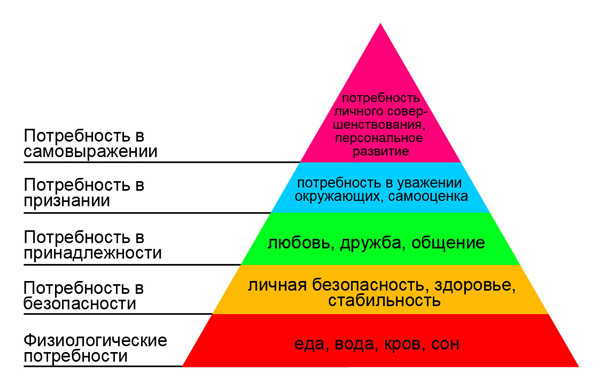 Широко известна иногда приписываемая Маслоу так называемая «Пирамида Маслоу» — диаграмма, иерархически представляющая человеческие потребности. Однако ни в одной из его публикаций такой схемы нет, напротив, он считал, что иерархия потребностей не является фиксированной и в наибольшей степени зависит от индивидуальных особенностей каждого человека. «Пирамида потребностей», введённая, вероятно, для упрощённого изложения идеи иерархии потребностей, встречается впервые в немецкоязычной литературе 1970-х годов, например, в первом издании учебника У. Стоппа (1975 год).
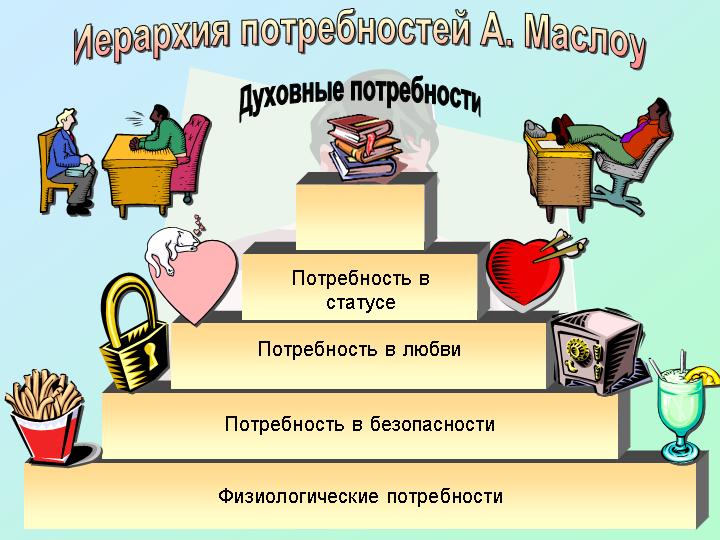 Пирамида потребностей по Маслоу
Пирамида потребностей — общеупотребительное название иерархической модели потребностей человека, представляющей собой упрощенное изложение идей американского психолога А. Маслоу. Пирамида потребностей отражает одну из самых популярных и известных теорий мотивации — теорию иерархии потребностей. Эта теория известна также как теория потребностей (need theory) или теория иерархии (hierarchy theory). Наиболее подробно его идеи изложены в книге 1954 года «Мотивация и личность» («Motivation and Personality»).
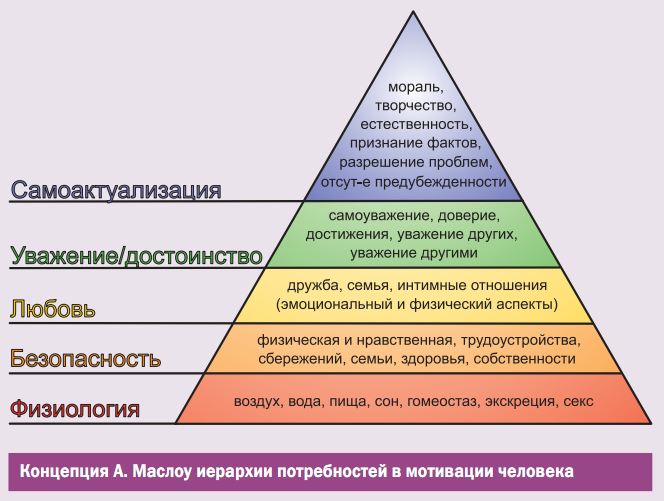